XIV CONCURSO DE DISEÑO Y CONSTRUCCIÓN DE MODELOS Y PROTOTIPOS EXPERIMENTALES
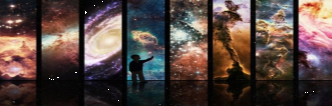 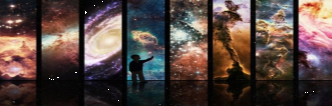 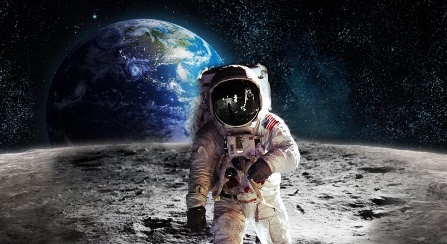 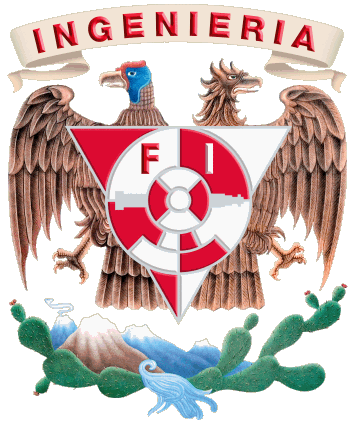 TÍTULO DEL PROYECTO
TEXTO
Autores:
50 AÑOS
Objetivo:
TEXTO
Resumen
Modelo utilizado para el desarrollo del análisis
TEXTO
TEXTO
Resultados
TEXTO
Reto (Problema a resolver)
TEXTO
Conclusiones
TEXTO
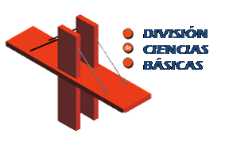